CS 179: GPU Programming
Lecture 12 / Homework 4
Breadth-First Search
0
Given source vertex S:
Find min. #edges to reach every vertex from S
(Assume source is vertex 0)
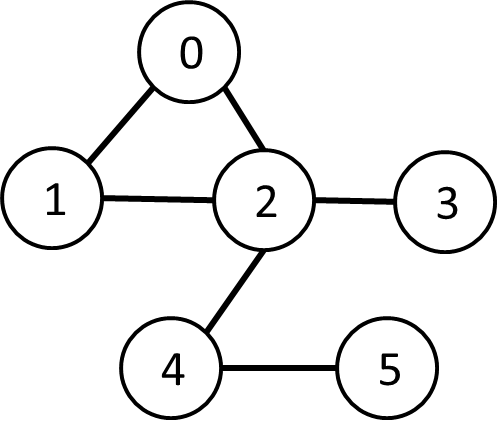 1
1
2
2
3
Sequential pseudocode:
	 let Q be a queue
      Q.enqueue(source)
      label source as discovered
      source.value <- 0

      while Q is not empty
         v ← Q.dequeue()
         for all edges from v to w in G.adjacentEdges(v):
             if w is not labeled as discovered
                 Q.enqueue(w)
                 label w as discovered, w.value <- v.value + 1
Alternate BFS algorithm
New sequential pseudocode:
	 Input: Va, Ea, source	(graph in “compact adjacency list” format)
      Create frontier (F), visited array (X), cost array (C)
      F <- (all false)
      X <- (all false)
      C <- (all infinity)

      F[source] <- true
      C[source] <- 0
      while F is not all false:

         for 0 ≤ i < |Va|:
            if F[i] is true:

               F[i] <- false
               X[i] <- true

               for Ea[Va[i]] ≤ j < Ea[Va[i+1]]:
                  if X[j] is false:

                     C[j] <- C[i] + 1
                     F[j] <- true
Parallelizable!
GPU-accelerated BFS
CPU-side pseudocode:
	 Input: Va, Ea, source	(graph in “compact adjacency list” format)
      Create frontier (F), visited array (X), cost array (C)
      F <- (all false)
      X <- (all false)
      C <- (all infinity)

      F[source] <- true
      C[source] <- 0
      while F is not all false:
         call GPU kernel( F, X, C, Va, Ea )
GPU-side kernel pseudocode:
            if F[threadId] is true:

               F[threadId] <- false
               X[threadId] <- true

               for Ea[Va[threadId]] ≤ j < Ea[Va[threadId + 1]]:
                  if X[j] is false:
                     C[j] <- C[threadId] + 1
                     F[j] <- true
Can represent boolean values as integers
Texture Memory (and co-stars)
Another type of memory system, featuring:
Spatially-cached read-only access
Avoid coalescing worries
Interpolation
(Other) fixed-function capabilities
Graphics interoperability
X-ray CT Reconstruction
Medical Imaging
See inside people!
Critically important in medicine today
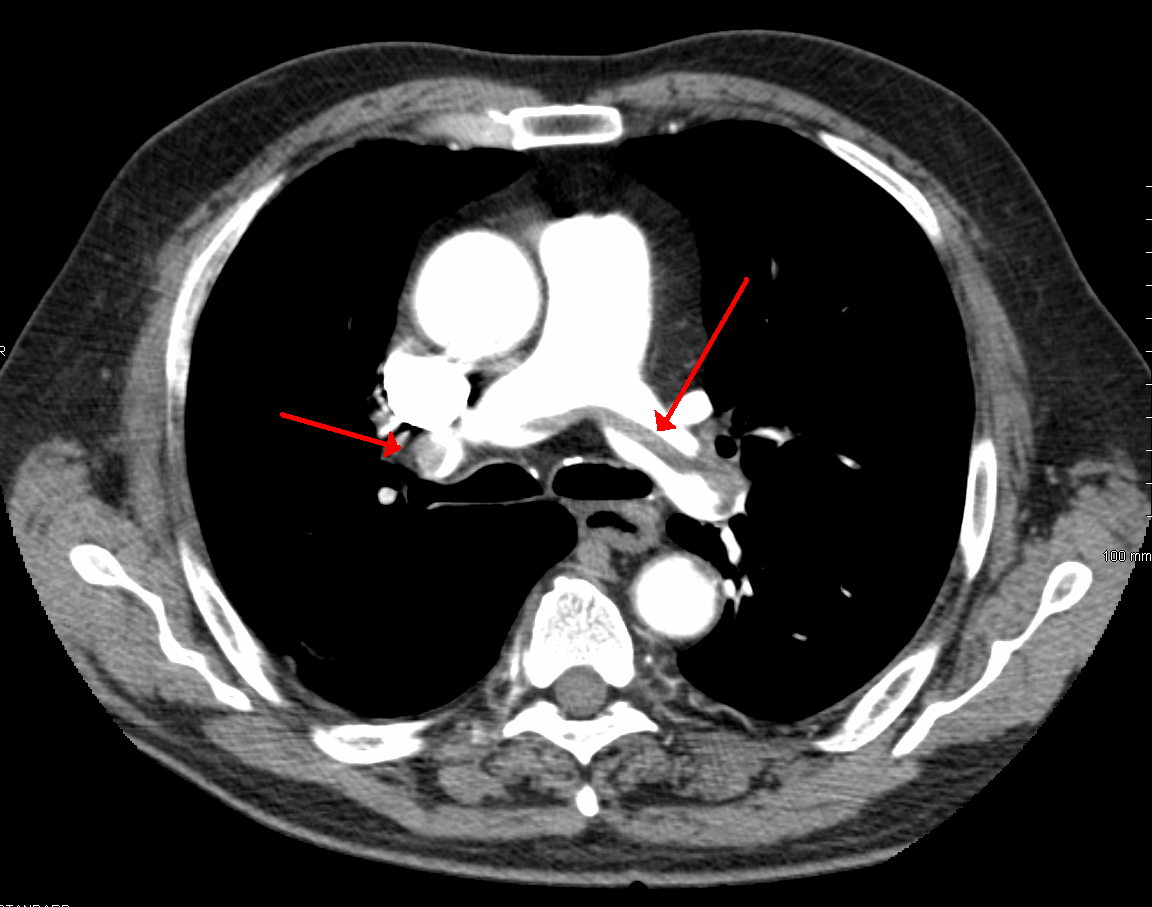 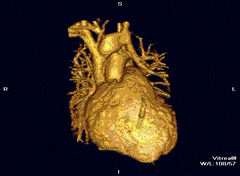 "SaddlePE" by James Heilman, MD - Own work. Licensed under CC BY-SA 3.0 via Wikimedia Commons - http://commons.wikimedia.org/wiki/File:SaddlePE.PNG#/media/File:SaddlePE.PNG

"PAPVR". Licensed under CC BY 3.0 via Wikipedia - http://en.wikipedia.org/wiki/File:PAPVR.gif#/media/File:PAPVR.gif
X-ray imaging (Radiography)
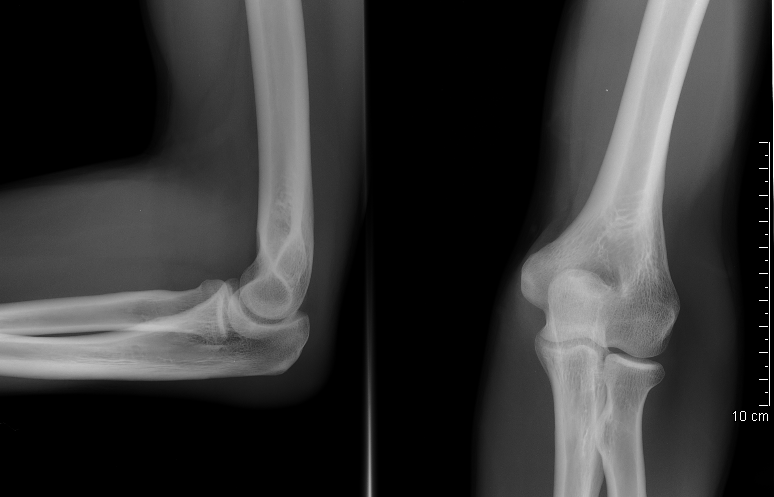 “Algorithm”:
Generate electromagnetic radiation
Measure radiation at the “camera”

Certain tissues are more “opaque” to X-rays

Like photography!
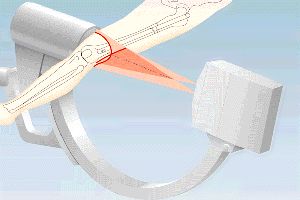 "Coude fp" by MB - Collection personnelle. Licensed under CC BY-SA 2.5 via Wikimedia Commons - http://commons.wikimedia.org/wiki/File:Coude_fp.PNG#/media/File:Coude_fp.PNG

http://www.imaginis.com/xray/how-does-x-ray-imaginig-work
Radiography limitations
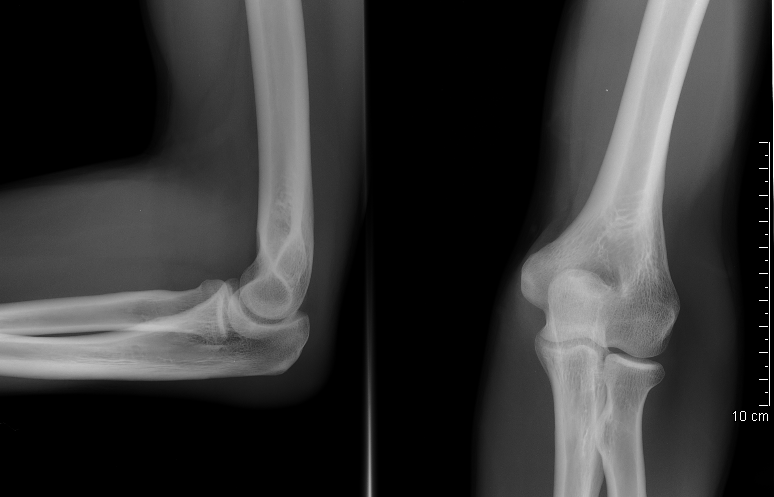 Generates 2D image of 3D body

What if we want a “slice” of 3D body?
Goal: 3D reconstruction! (from multiple slices)
vs.
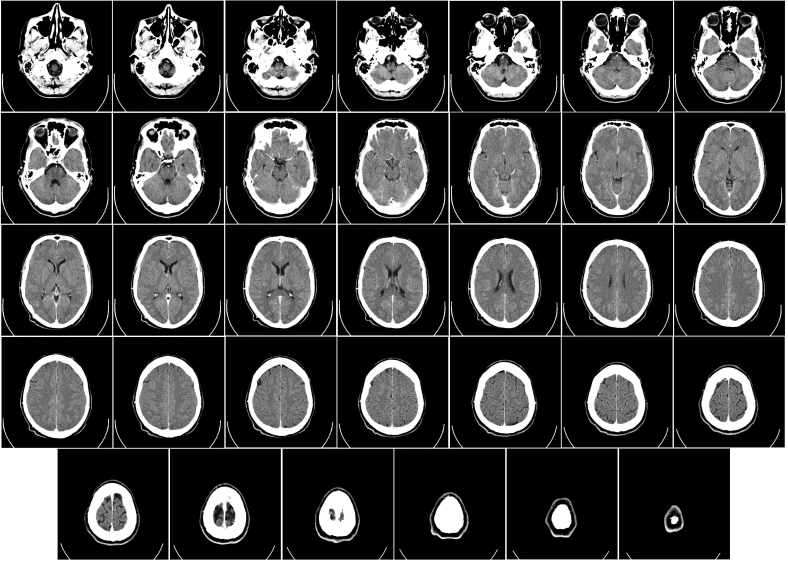 "Coude fp" by MB - Collection personnelle. Licensed under CC BY-SA 2.5 via Wikimedia Commons - http://commons.wikimedia.org/wiki/File:Coude_fp.PNG#/media/File:Coude_fp.PNG

"Computed tomography of human brain - large" by Department of Radiology, Uppsala University Hospital. Uploaded by Mikael Häggström. - Radiology, Uppsala University Hospital. Brain supplied by Mikael Häggström. It was taken Mars 23, 2007. Licensed under CC0 via Wikimedia Commons - http://commons.wikimedia.org/wiki/File:Computed_tomography_of_human_brain_-_large.png#/media/File:Computed_tomography_of_human_brain_-_large.png
X-ray Computed Tomography (CT)
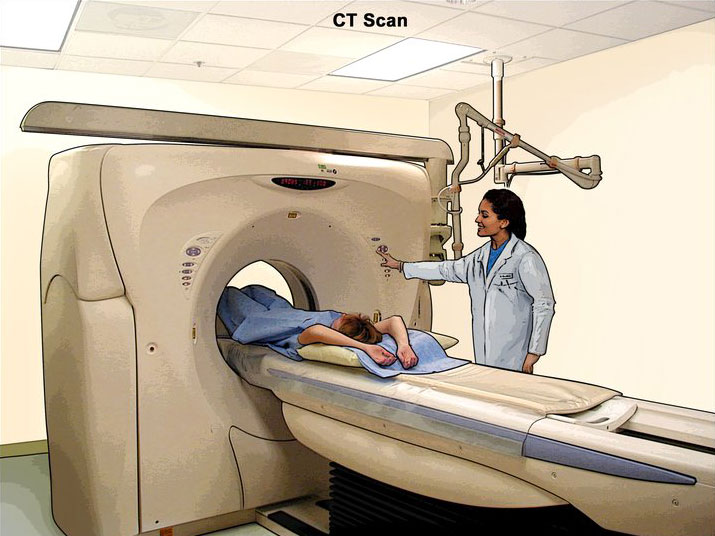 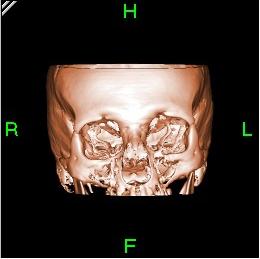 http://www.cancer.gov/

"Bonereconstruction" by Original uploader was Zgyorfi at en.wikipedia - Transferred from en.wikipedia; transferred to Commons by User:Common Good using CommonsHelper.. Licensed under CC BY-SA 3.0 via Wikimedia Commons - http://commons.wikimedia.org/wiki/File:Bonereconstruction.jpg#/media/File:Bonereconstruction.jpg
X-ray Computed Tomography (CT)
Generate 2D “slice” using 3D imaging
New imaging possibilities!

Reconstruction less straightforward
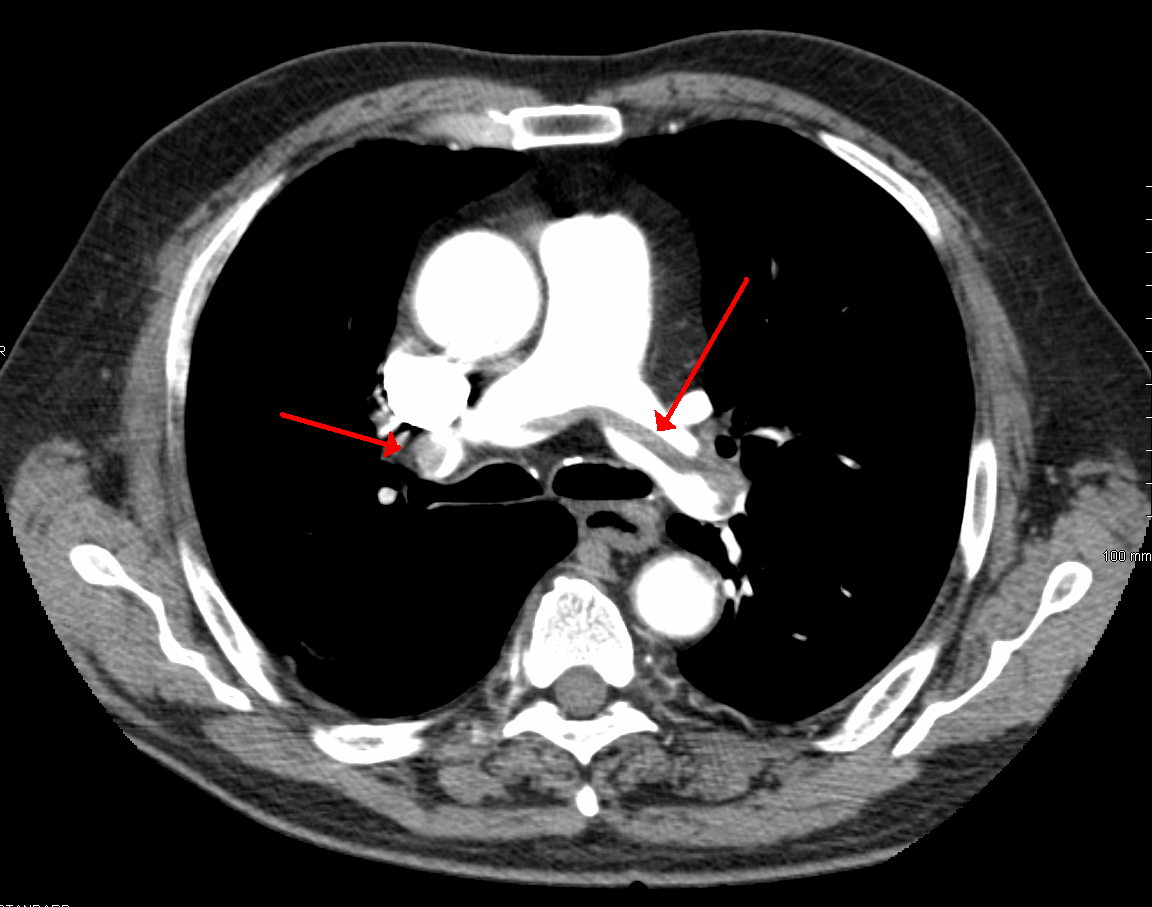 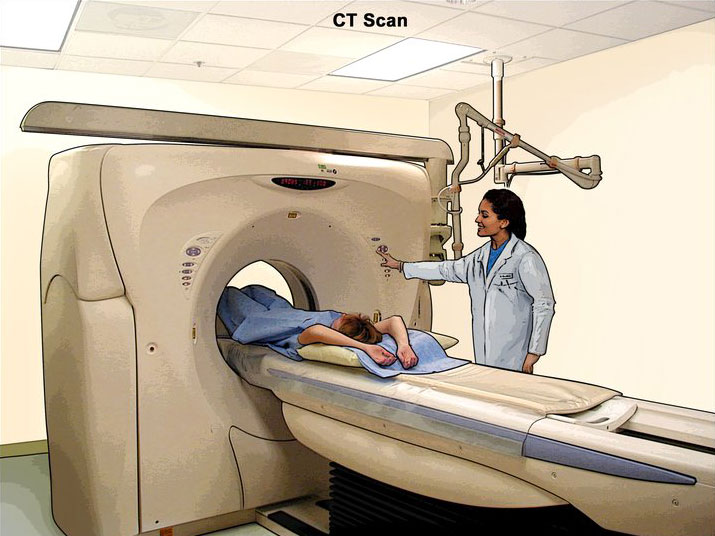 X-ray Computed Tomography (CT)
“Algorithm” (per-slice):
Take *lots* of pictures at different angles
Each “picture” is a 1-D line
Reconstruct the many 1-D pictures into a 2-D image

Harder, more computationally intensive!
3D reconstruction requires multiple slices
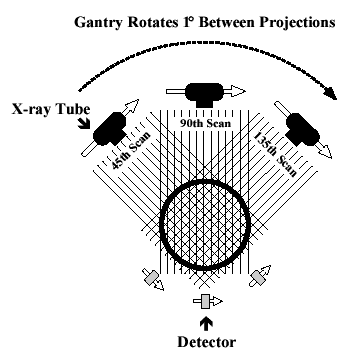 http://www.thefullwiki.org/Basic_Physics_of_Nuclear_Medicine/X-Ray_CT_in_Nuclear_Medicine
Mathematical Details
Mathematical Details
Mathematical Details
Mathematical Details
Mathematical Details
X-ray Computed Tomography (CT)
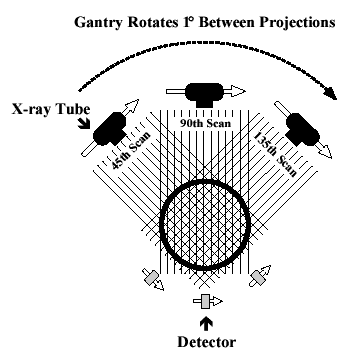 X-ray CT Reconstruction
Reconstruction
X-ray detector
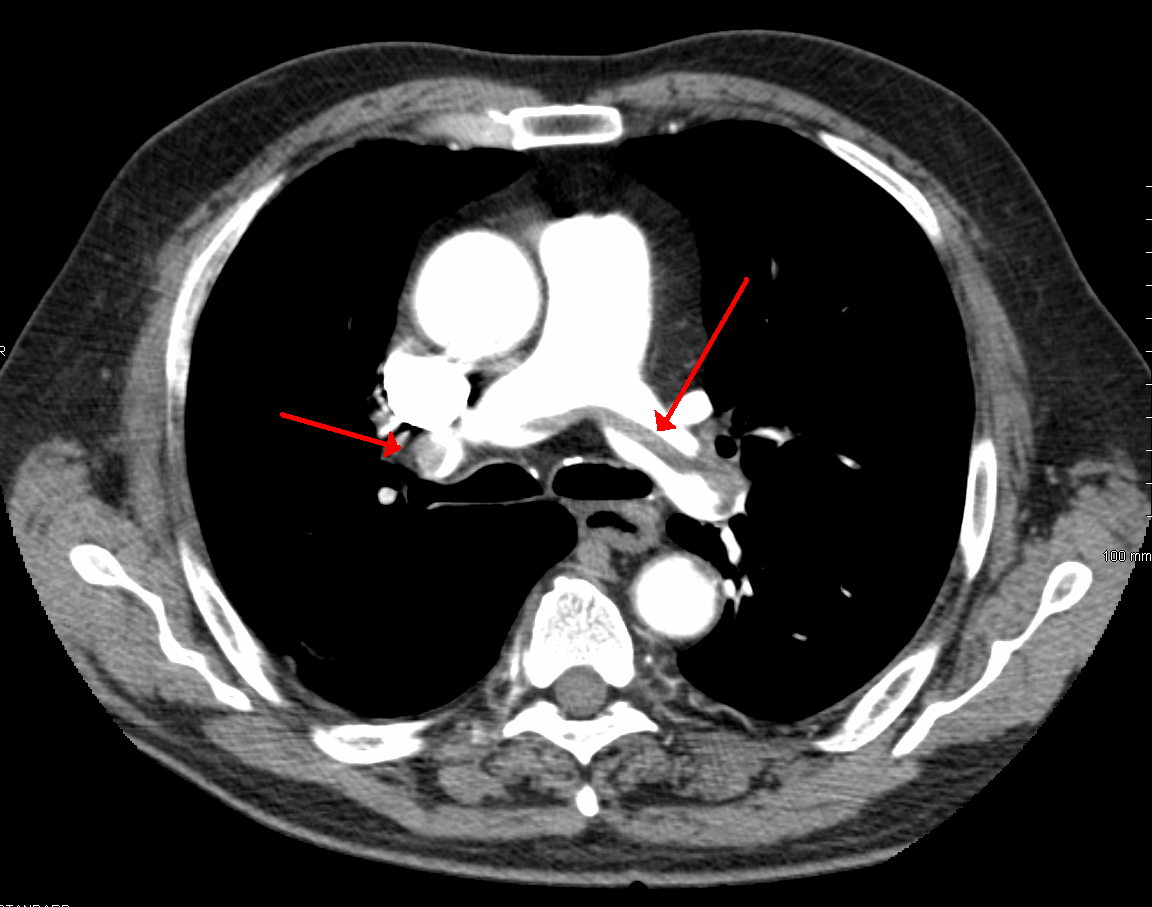 …
X-ray emitter
Reconstruction
Different θ’s
X-ray detector
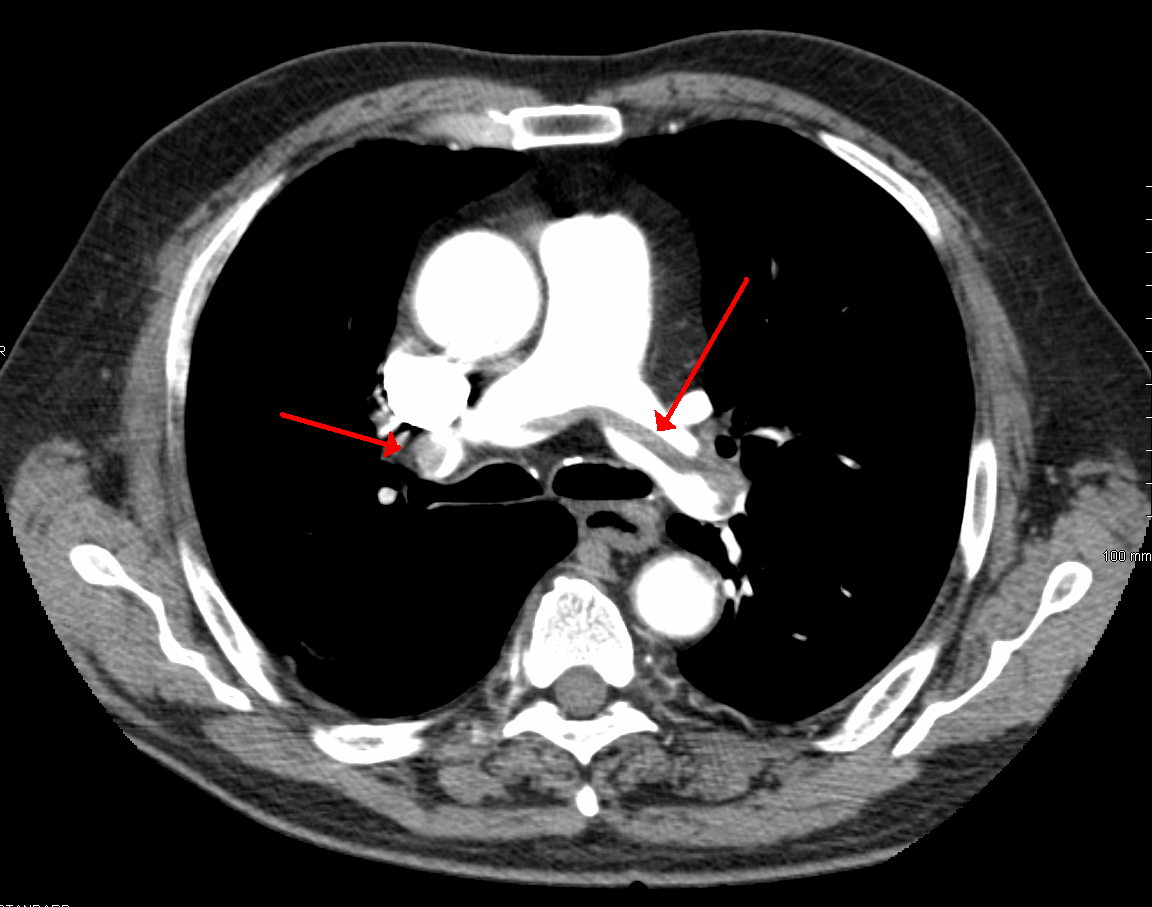 …
X-ray emitter
Reconstruction
Each location on detector: Corresponds to multiple x0’s
Different θ’s
X-ray detector
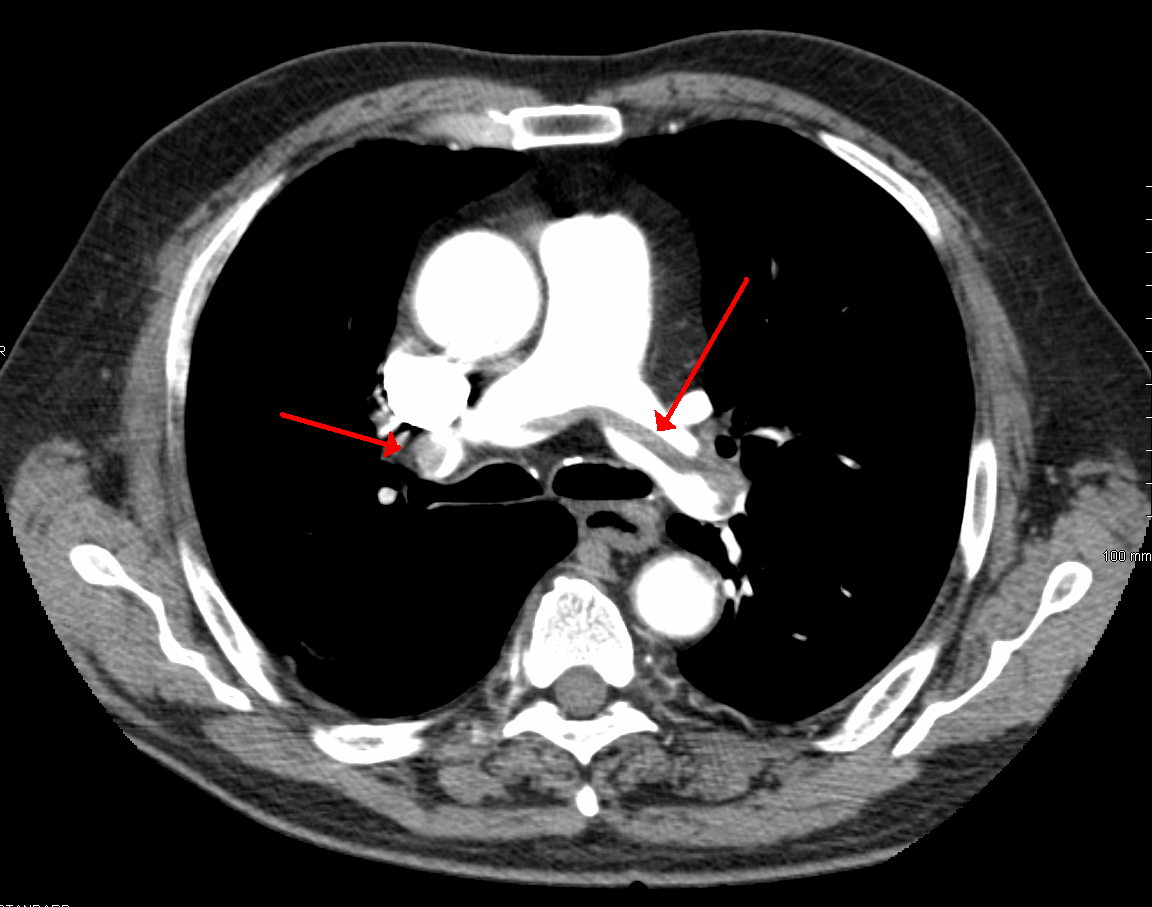 …
X-ray emitter
X-ray CT Reconstruction
Imperfect Reconstruction
10 angles of imaging
200 angles of imaging
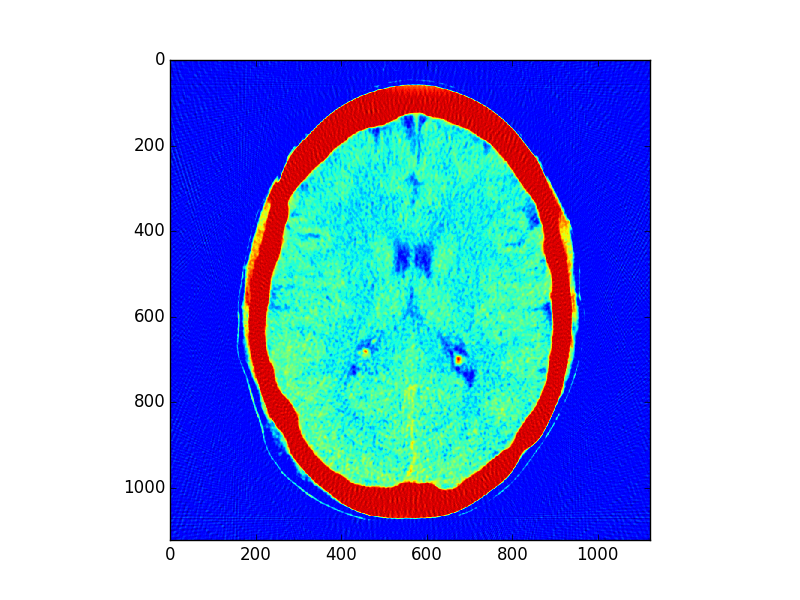 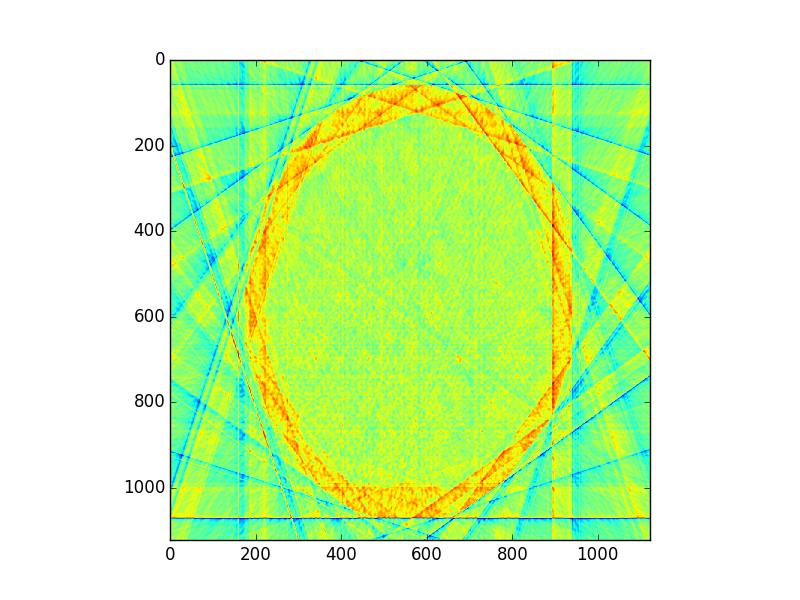 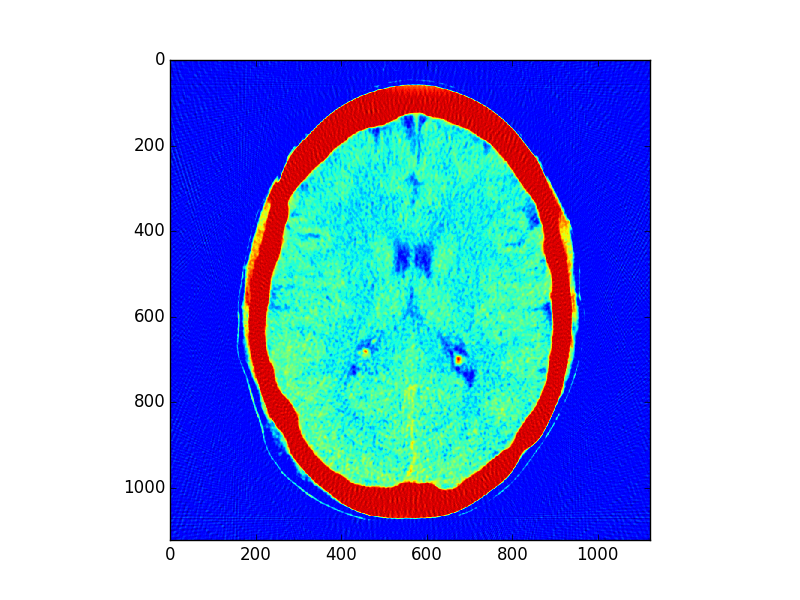 Reconstruction
Reconstruction
Each location on detector: Corresponds to multiple x0’s
Different θ’s
X-ray detector
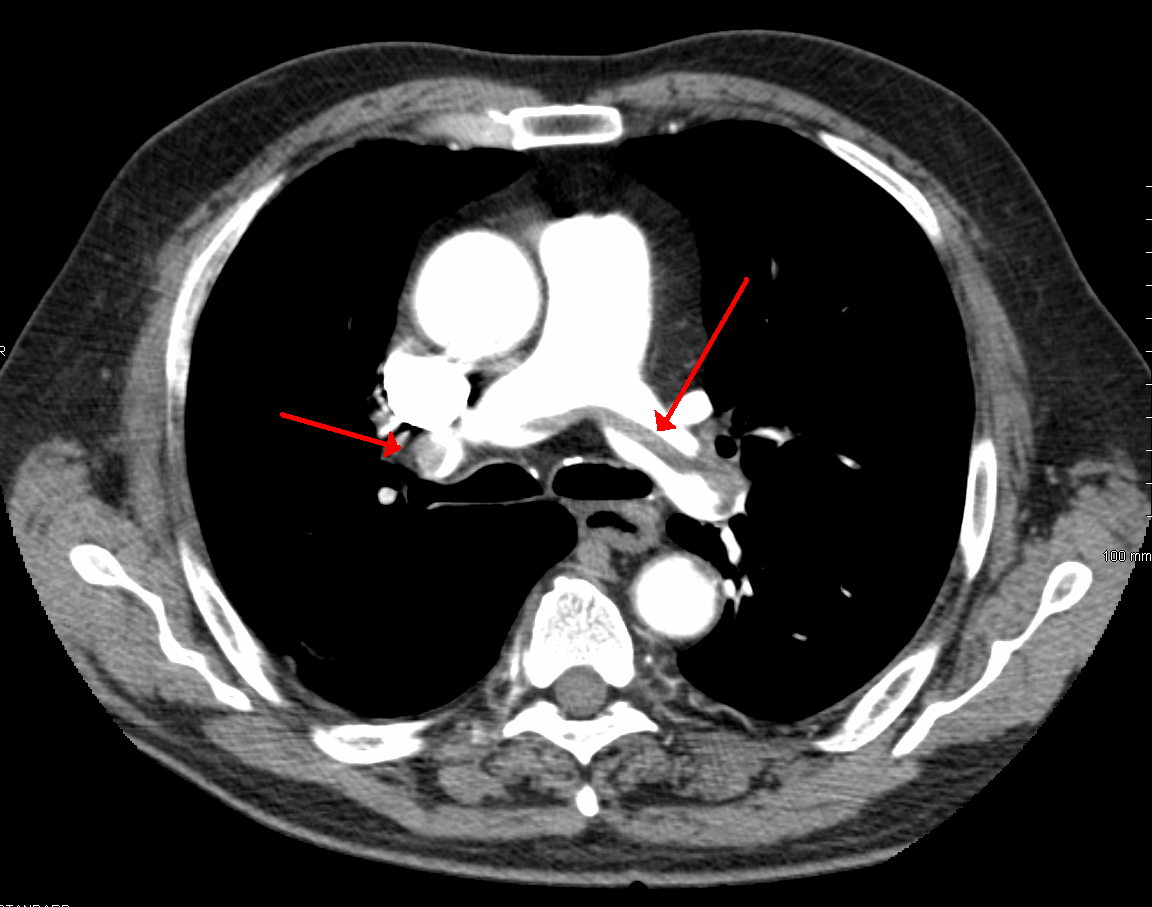 …
X-ray emitter
Geometry Details
For x0, need to find:
At each θ, which radiation measurement corresponds to the line passing through x0?
Geometry Details
“The patient” 
  (slice)
Detector
Emitter
Geometry Details
“The patient” 
  (slice)
(x0, y0)
Detector
θ
Emitter
Geometry Details
Distance from sinogram centerline
d
“The patient” 
  (slice)
(x0, y0)
Detector
θ
Emitter
Geometry Details
Distance from sinogram centerline
d
“The patient” 
  (slice)
(x0, y0)
Detector
Radiation slope: 
m = -cos(θ)/sin(θ)
θ
Emitter
Geometry Details
Distance from sinogram centerline
d
Perpendicular slope:
q = -1/m (correction)
(x0, y0)
Detector
Radiation slope: 
m = -cos(θ)/sin(θ)
θ
θ
Emitter
Geometry Details
Find intersection point (xi,yi)
Then d2 = xi2 + yi2
Distance from sinogram centerline
d
Perpendicular slope:
q = -1/m (correction)
(x0, y0)
Detector
Radiation slope: 
m = -cos(θ)/sin(θ)
θ
d
θ
Emitter
Intersection point
Corrections
Intersection point
Corrections
Geometry Details
Find intersection point (xi,yi)
Then d2 = xi2 + yi2
Distance from sinogram centerline
d
Perpendicular slope:
q = -1/m (correction)
(x0, y0)
Detector
Radiation slope: 
m = -cos(θ)/sin(θ)
θ
d
θ
Emitter
Sequential pseudocode
(input: X-ray sinogram):
(allocate output image)




for all y in image:
	for all x in image:
		for all theta in sinogram:
			calculate m from theta
			calculate x_i, y_i from m, -1/m
			calculate d from x_i, y_i
			image[x,y] += sinogram[theta, “distance”]
Clarification: Remember not to confuse geometric x,y with pixel x,y!

(0,0) geometrically is the center pixel of the image, and (0,0) in pixel coordinates is the upper left hand corner. Image is indexed row-wise
Correction/clarification:
d is the distance from the center of the sinogram – remember to center index appropriately
Use –d instead of d as appropriate (when -1/m > 0 and x_i < 0, or if -1/m < 0 and x_i > 0
Sequential pseudocode
(input: X-ray sinogram):
(allocate output image)




for all y in image:
	for all x in image:
		for all theta in sinogram:
			calculate m from theta
			calculate x_i, y_i from m, -1/m
			calculate d from x_i, y_i
			image[x,y] += sinogram[theta, “distance”]
Parallelizable!
Inside loop depends only on x, y, theta
(corrections/clarification – see slide 37)
Sequential pseudocode
(input: X-ray sinogram):
(allocate output image)




for all y in image:
	for all x in image:
		for all theta in sinogram:
			calculate m from theta
			calculate x_i, y_i from m, -1/m
			calculate d from x_i, y_i
			image[x,y] += sinogram[theta, “distance”]
For this assignment, only parallelize w/r/to x, y
 
(provides lots of parallelization already, other issues)
(corrections/clarification – see slide 37)
Cautionary notes
y in an image is opposite of y geometrically!
(Graphics/computing convention)
Edge cases (divide-by-0):
θ = 0:
d = x0
θ = π/2:
d = y0
Almost a good reconstruction!
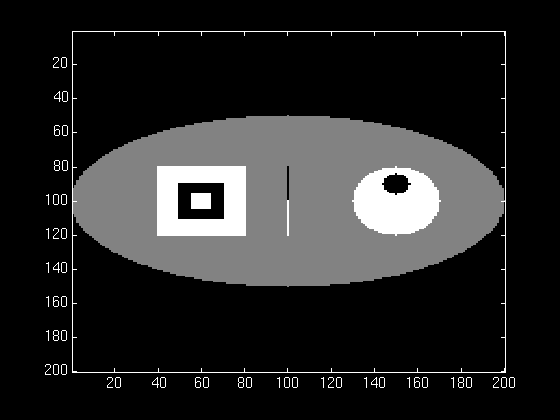 Original
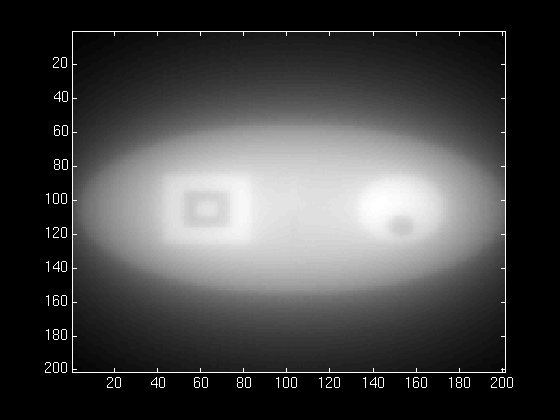 Reconstruction
Almost a good reconstruction!
“Backprojection blur”
Similar to low-pass property of SMA (Week 1)

We need an “anti-blur”! (opposite of Homework 1)
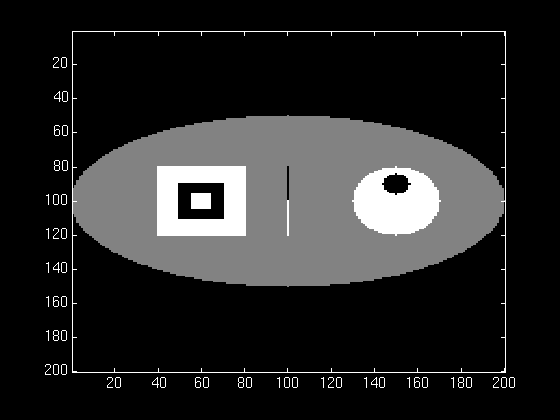 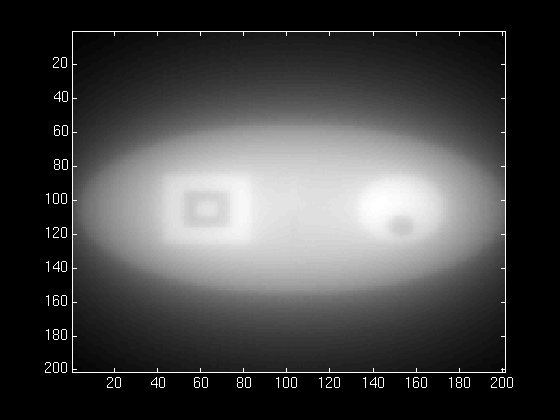 Almost a good reconstruction!
Solution:
A “high-pass filter”

We can get frequency info in parallelizable manner!
(FFT, Week 3)
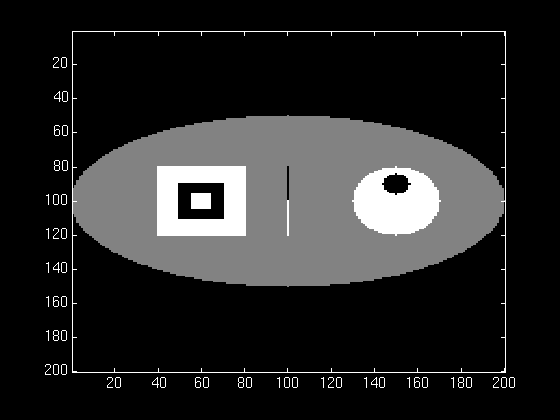 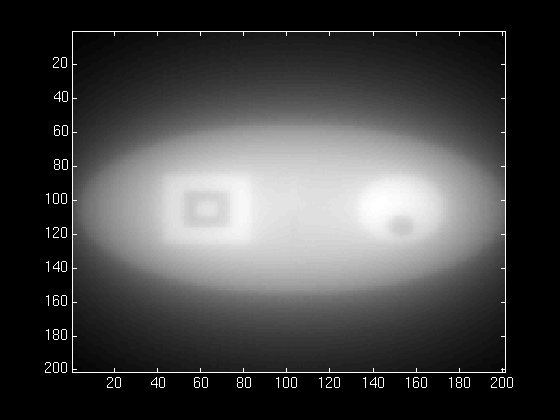 Almost a good reconstruction!
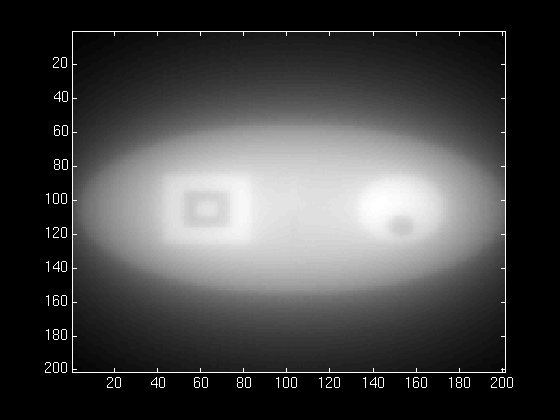 Solution:
A “high-pass filter”

We can get frequency info in parallelizable manner!
(FFT, Week 3)
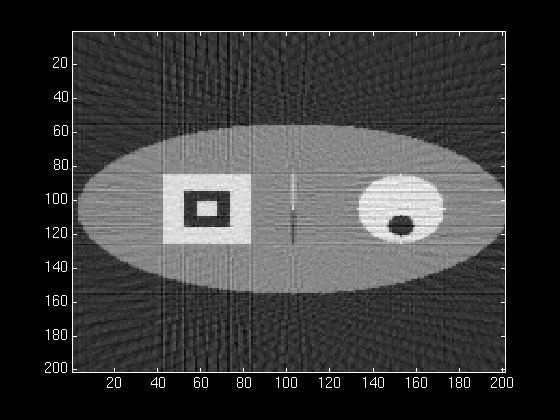 High-pass filtering
Instead of filtering on image (2D HPF):
Filter on sinogram! (1D HPF)
(Equivalent reconstruction by linearity)
Use cuFFT batch feature!

We’ll use a “ramp filter”
Retained amplitude is
    linear function of frequency
(!! Subject to change)
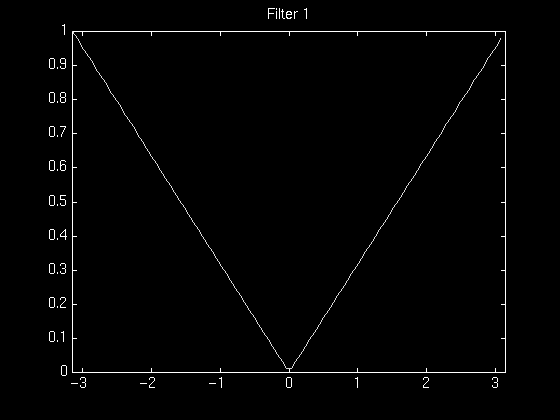 Almost a good reconstruction!
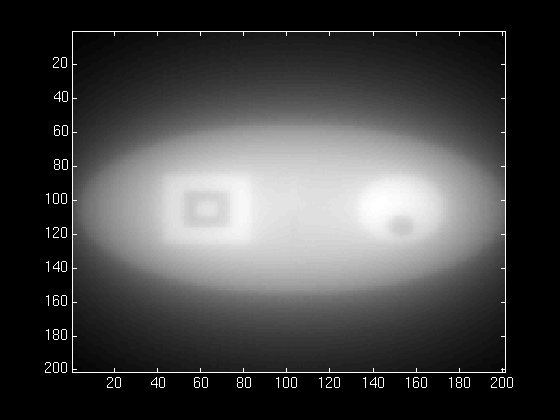 CPU-side:

(input: X-ray sinogram):

calculate FFT on sinogram using cuFFT
call filterKernel on freq-domain data
Calculate IFFT on freq-domain data
	-> get new sinogram
GPU-side:

filterKernel:
	Select specific freq-amplitude
	based on thread ID

	Get new amplitude from 
	ramp equation
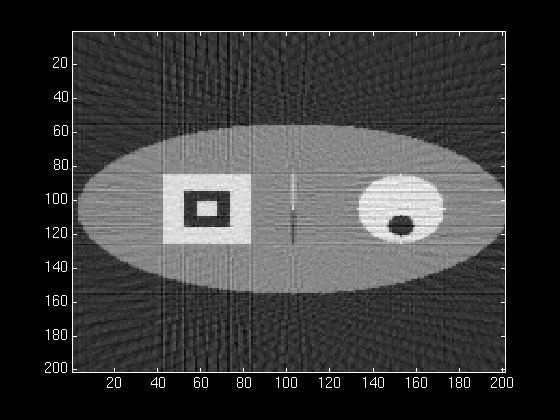 GPU Hardware
Non-coalesced access!
Sinogram 0, index ~d0
Sinogram 1, index ~d1
Sinogram 2, index ~d2
…
…
GPU Hardware
Non-coalesced access!
Sinogram 0, index ~d0
Sinogram 1, index ~d1
Sinogram 2, index ~d2
…
However:
Accesses are 2D spatially local!
…
GPU Hardware
Solution:
Cache sinogram in texture memory!
Read-only (un-modified once we load it)
Ignore coalescing
2D spatial caching!
…
Summary/pseudocode
(input: X-ray sinogram)

Filter sinogram (Slide 46)

Set up 2D texture cache on sinogram (Lecture 10):
	Copy to CUDA array (2D)
	Set addressing mode (clamp)
	Set filter mode (linear, but won’t matter)
	Set no normalization
	Bind texture to sinogram

Calculate image backprojection (parallelize Slide 39)

Result: 200-250x speedup! (or more)
Result: 200-250x speedup! (or more)
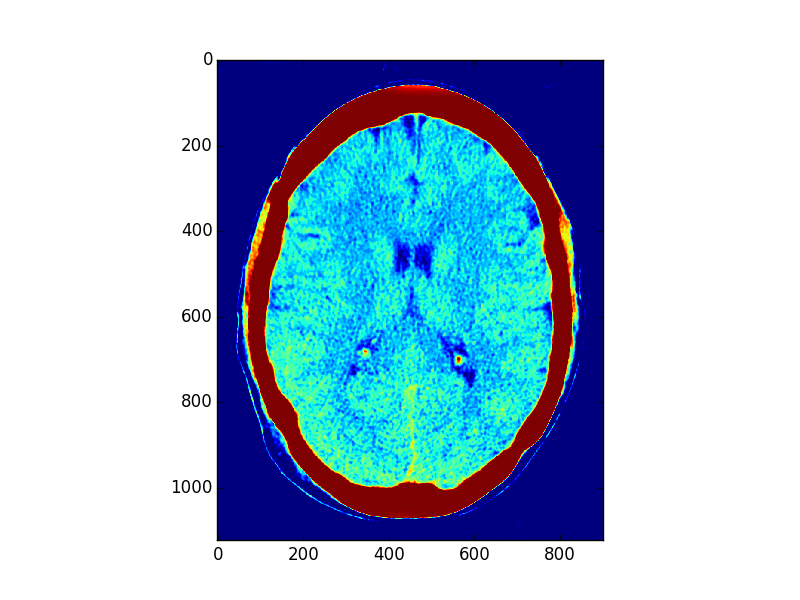 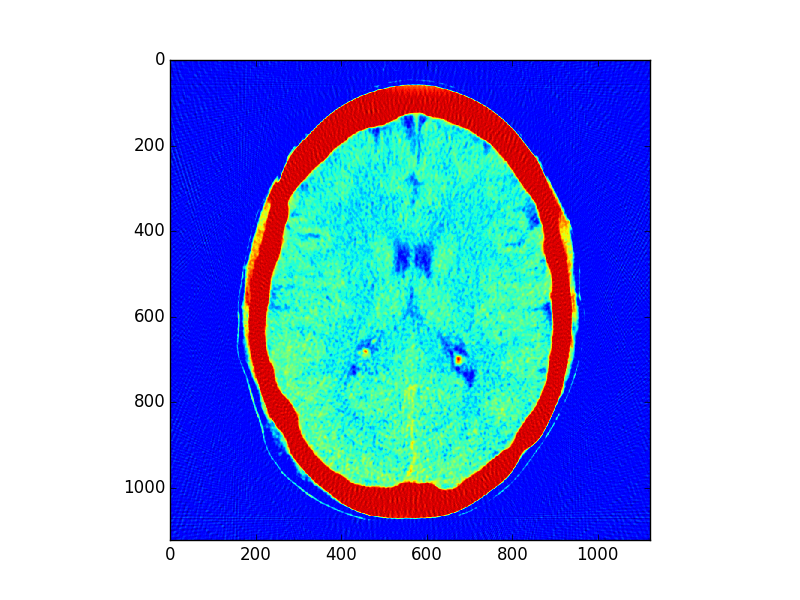 Admin
This topic is harder than before!
Lots of information
I may have missed something

If there’s anything unclear, let us know
I can (and likely will) make additional slides/explanatory materials
Admin
Set 4 not out yet
Should be by Saturday night
(Some details in slides may change due to performance considerations)
(Will correct and notify as necessary)

Due date: Friday (5/1), 11:59 PM
Office hours:		(same as this week)
Monday, 9-11 PM
Tuesday, 7-9 PM
Thursday, 8-10 PM
Admin
C/CUDA code should work on all machines
Pre/post-processing:
Python scripts preprocess.py, postprocess.py
(To run Python scripts: “python <script>.py”)

Either:
Use haru
Install python, (optionally pip) -> numpy, scipy, matplotlib, scikit-image
Resources
Imaging methods:
X-Ray CT in Nuclear Medicine
CT Image Reconstruction (Peters, at AAPM)
Elements of Modern Signal Processing (Candes, at Stanford)
Proof that our algorithm works!